1
ENVIRONMENT&HEALTH(AIR,LIGHT,VENTILATION)
18-06-2020
DR BIPIN KUMAR
	                                                                          	ASSISTANT PROFESSOR 
 										DEPTT. OF COMMUNITY MEDICINE
													SKMCH MUZAFFARPUR
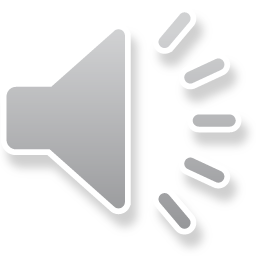 2
INTRODUCTION
Air is essential for maintenance of life.
The immediate environment of man comprises of air on which depends all forms of life.
Air is a mixture of gases that forms environment
COMPOSITION OF AIR
 Mechanical mixture of gases.
 Nitrogen – 78.1%
 Oxygen - 20.93%
 Carbon dioxide – 0.03%
Others- argon, neon, krypton , helium , water vapoUr, suspended matter such as dust , bacteria ,spores.
18-06-2020
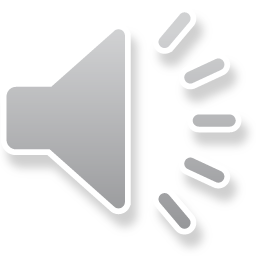 3
FUNCTIONS OF AIR
18-06-2020
Interchange of gases
 Thermoregulation
 Medium for communication
 Medium for spread of pollens & bacteria
 Helps functioning of auditory & olfactory organs.
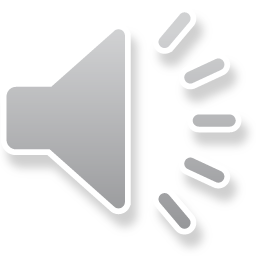 4
DISCOMFORT ZONE
 
 It is subjective sensation which the people experience in ill ventilated                   & crowded rooms.e.g.black whole episode of kolkata

COMFORT ZONE
The range of effective temperature over which majority of individuals feel comfortable
18-06-2020
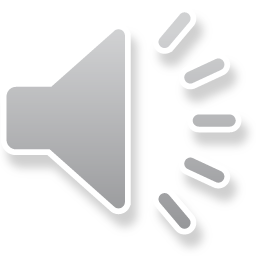 5
AIR POLLUTION
It is the condition when there is excessive concentration of foreign matter in the outdoor atmosphere which is harmful to man or his environment. e.g. gases,mixtures of gases, and particulate matter.
 SOURCES OF AIR POLLUTION
a. AUTOMOBILES- Motor vehicles are  major source .They emit hydrocarbons, carbon monoxide, lead, nitrogen oxides and particulate matter. In addition, diesel engines, when misused or badly adjusted are capable of emitting black smoke and malodorous fumes. 
b. INDUSTRIES : emit large amounts of pollutants into the atmosphere. Combustion of fuel to generate heat and power produces smoke, sulphur dioxide, nitrogen oxides and fly ash. Petrochemical industries generate hydrogen fluoride, hydrochloric acid and organic halides. Many industries discharge carbon monoxide, carbon dioxide, ozone, hydrogen sulphide and sulphur dioxide. Industries discharge their wastes from high chimneys at high temperature and high speed. 
C.Domestic sources- combustion of coal, wood or oil is a major source , dust, sulphur dioxide and nitrogen oxides. 
d. tobacco smoking- most direct and important source  affecting the health of many people .Even those who do not smoke may inhale the smoke produced by others ("passive smoking"). 
e. Other sources-Burning refuse, incinerators, pesticide spraying, natural sources (e.g., wind borne dust, fungi, molds, bacteria) and nuclear energy programmes.
18-06-2020
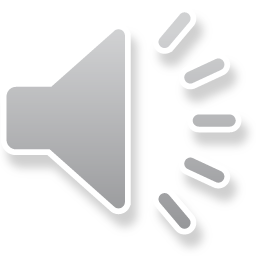 6
AIR POLLUTION CONT…
18-06-2020
Air pollutants are of-
Primary- chimney factory, exhausted pipe, contaminated dust by wind
Secondary-arise from chemical reactions of primary pollutants
Gaseous 
Particulate air pollutants : comprise material in solid or liquid phase suspended in the atmosphere. Such particles can be either primary or secondary and cover a wide range of sizes. Newly formed secondary particles can be as small as 1-2 µm in diameter, while coarse dust and sea salt particles can be as large as 100 µm in diameter.
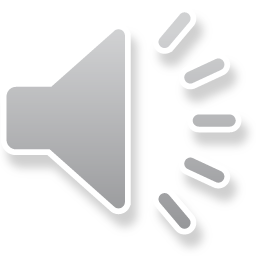 7
AIR POLLUTANTS
More than 100 are identified.
 carbon monoxide, carbon dioxide, hydrogen sulphide, sulphur dioxide, sulphur trioxide, nitrogen oxides, fluorine compounds, organic compounds (e.g., hydrocarbons, aldehydes, ketones, organic acids), metallic contaminants (e.g., arsenic, zinc, iron resulting from smelting operation), radio-active compounds, photochemical oxidants (e.g., ozone). 
Others include asbestos, beryllium, mercury, benzene, fluorides, vinyl chloride, lead and radiation. 
Pollutants may be in the form of solids, liquids (vapours) or gases. The combination of smoke and fog is called "smog"
18-06-2020
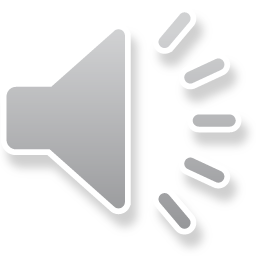 8
INDICATORS OF AIR POLLUTION:
 Smoke index-known volume of air is filtered through white filter paper under specified condition &the stain is measured by photoelectric meter.
 % of sulphur dioxide in air(cfm AIIMS)
 Air pollution index 
Grit & dust measurement

 MONITORING OF AIR POLLUTION:
In India:- National air quality monitoring programme sponsored by cpcb

EFFECTS OF AIR POLLUTION
HEALTH ASPECTS: 
Temporary effects –Acute bronchitis
Permanent effects-Chronic bronchitis,
SOCIAL & ECONOMICAL EFFECTS
18-06-2020
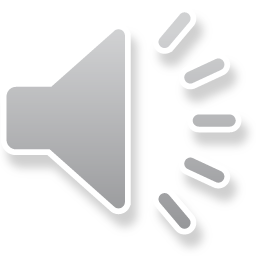 MAJOR AIR POLLUTANT, THEIR SOURCES AND ADVERSE EFFECTS
9
18-06-2020
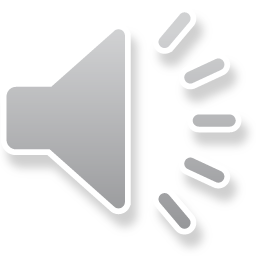 10
METHODS OF CONTROL & PREVENTION
18-06-2020
Containment-prevention of escape of toxic substance in the air
Replacement- use of natural gas electricity in place of traditional...
Dilution –establishments of green belts in res. & indust.area
Legal control-  clean air acts
International action
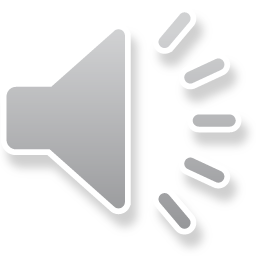 11
DISINFECTION OF AIR
MECHANICAL VENTILATION : reduces vitiated air and bacterial density. 
ULTRAVIOLET RADIATION : effective in special situations such as operation theatres and infectious disease wards. Since direct exposure to ultraviolet rays is a danger to the eyes and skin, the ultraviolet lamps are shaded and located in the upper portion of the rooms near the inlet of air. Ultraviolet rays have proved effective for general use in public assembly and school rooms.
      CHEMICAL MISTS : Triethylene glucol vapours have been found     	to be effective air bactericides, particularly against droplet 	nuclei and dust. 
     DUST CONTROL : Application of oil to floors of hospital wards 	reduces the bacterial content of the air. Air disinfection is still in 	the experimental stage.
18-06-2020
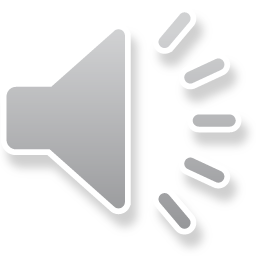 12
VENTILATION
18-06-2020
The modern concepts of ventilation implies not only the replacement of vitiated air by a supply of fresh outdoor air, but also control of the quality of incoming air with regards to its temperature, humidity and purity with a view to provide a thermal environment that is comfortable and free from risk of infection.
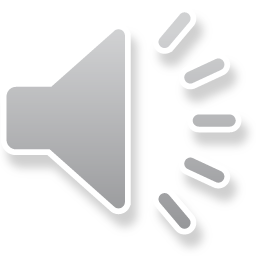 13
STANDARDS OF VENTILATION
18-06-2020
Cubic Space - Cubic space : minimal fresh air supply ranging from 300 to 3,000 c.ft. per hour per person 
  Floor Space-optimum per person vary from 50-100sq. Ft. 
Air Change

TYPES OF VENTILATION
Natural.
Mechanical.
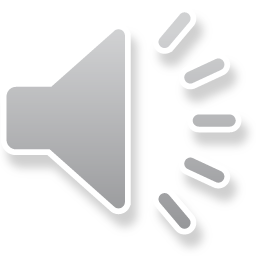 14
NATURAL VENTILATION
THE WIND - Doors and windows facing each other to provide cross-ventilation. 
DIFFUSION : Air passes through the smallest openings or spaces by diffusion. This is a slow process and therefore, is not relied upon as the sole means of ventilation. 
 INEQUALITY OF TEMPERATURE : Air flows from high density to low density; it arises when slightly heated and escapes from openings provided high up in the room. The outside air which is cooler and more dense will enter the room through inlets placed low. The greater the temperature difference between outside and inside air, the greater the velocity of the incoming air.
18-06-2020
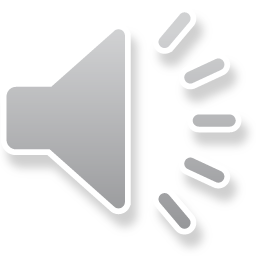 15
MECHANICAL/ARTIFICIAL VENTILATION
18-06-2020
EXHAUST VENTILATION-by some types of fans. 
 PLENUM VENTILATION- fresh air is blown into the room by centrifugal fans to create    	positive pressure.
 BALANCED VENTILATION
 AIR CONDITIONING : defined as "the simultaneous control of all, or at least the first three of those factors affecting both the physical and chemical conditions of the atmosphere within any confined space or room. These factors include temperature, humidity, air movement, distribution, dust, bacteria, odours and toxic gases, most of which affect in greater or lesser degree the human health and comfort". Air conditioning is popular in large institutions, hospitals, industries and dwellings. Its use in operation theatres is of particular value in control of pathogenic organisms in the air. The air is filtered when drawn into an airconditioner system from the room. Excess humidity is removed and the air is circulated back into the room after heating or cooling it.
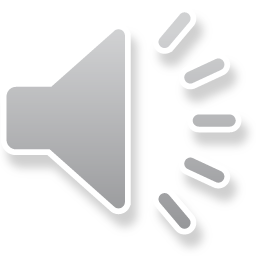 16
LIGHT
18-06-2020
Good lighting is essential for efficient vision, if the lighting condition are not ideal the visual apparatus is put in strain.
REQUIREMENT OF GOOD LIGHTING
Sufficiency
Distribution
Absence of glare
Absence of sharp shadow
Steadiness
Color of light
Surrounding
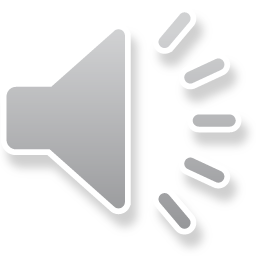 17
NATURAL LIGHTING
Natural lighting is derived partly from the visible sky and partly from reflection. In fact, much light comes to the rooms by reflection from light coloured objects. Efficient utilization of natural light calls for careful design, location and orientation of buildings and relationship between buildings (town planning}. 
Natural lighting also depends upon the time of the day, season, weather and atmospheric pollution. Since natural light is accompanied by radiant heat, all attempts should be made to exclude radiant heat while admitting daylight. 
ORIENTATION-The brightness of the sky is not constant on the east and west and therefore the illumination is subject to variation in buildings facing east or west. the direct penetration of sunlight from the east or west may heat up the rooms unduly in the tropics, especially during summer. Buildings are therefore oriented, wherever possible, towards north or south for uniform illumination. This is particularly important in respect of schools, factories and laboratories where uniform lighting is required in all the rooms. 
Removal of obstructions- items either wholly or partially is likely to give the most effective single improvement in lighting
Windows-properly planned, as the natural lighting within any room is influenced by the amount of visible sky, the size, shape and arrangement of the window openings. A tall window gives greater penetration of light; a broad window gives greater diffusion of light. 
Interior of the rooms-  ceiling should be white; the upper portions of the walls light-tinted; and lower portions somewhat darker so as to give comfortable contrast to the eyes.
18-06-2020
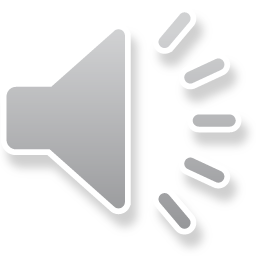 18
ARTIFICIAL LIGHTING
18-06-2020
Direct lighting- 99 to 100 per cent of the light is projected directly towards the working area. Direct lighting is efficient, economical, but tends to cast sharp shadows. It should not fall into the eyes. 
Semi-direct-Here 10 to 40 per cent of the light is projected upwards so that it is reflected back on the object by the ceiling
Indirect- 90 to 100 per cent of the light is projected towards the ceiling and walls. This gives a general illumination of the whole room but not of any object
Semi-indirect-60 to 90 per cent of the light is directed upwards, and the rest downwards
Direct-indirect
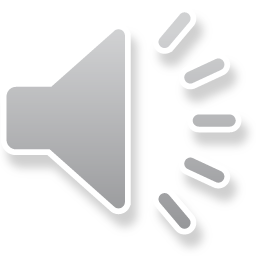 19
18-06-2020
THANK YOU
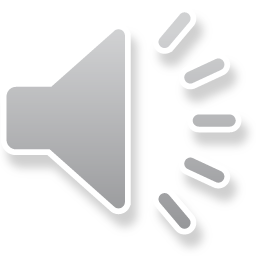